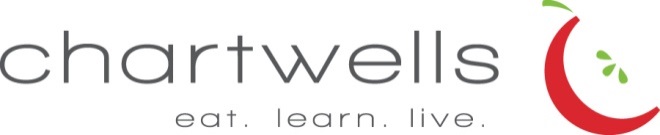 daily price list
Elementary Menu
2016-2017
Buying Local Fresh Choice and TFA Buy from the following Farmers
Atlantic Sprout – Avon Valley Greenhouse – Baleman’s Market – Belleisle Farms – Green Pig Market – Hillspring Farms – Hilltop market – Miramichi Fiddlehead’s – Mountain View Packers – Orchard shade Farms – Raymond Young Vegetable – River Valley Potatoes – Strang’s Malden – Stokdijk Greenhouse – Sussex Valley vegetable Farm – Tuddenham Farms -  Vital Source Nutrition – W. B. Coburn & Sons – Walker Farm’s – Boudreau Meats -  Jamieson Beef – Boudreau Meat =  Springbrook – Carrefour Beausoleil – Farm Les Digues – Nature’s Route Farm – Farm Pouce Vert Roger Richard – Susan Linkletter – Mr. Tomato – Blueberry Meadows – Terra Beata – Prairie Garden Farm La Fleur De Pmmier – Uris Williams & Fils
Atlantic Sprout – Avon Valley Greenhouse – Baleman’s Market – Belleisle Farms – Green Pig Market – Hillspring Farms – Hilltop market – Miramichi Fiddlehead’s – Mountain View Packers – Orchard shade Farms – Raymond Young Vegetable – River Valley Potatoes – Strang’s Malden – Stokdijk Greenhouse – Sussex Valley vegetable Farm – Tuddenham Farms -  Vital Source Nutrition – W. B. Coburn & Sons – Walker Farm’s – Boudreau Meats -  Jamieson Beef – Boudreau Meat -  Springbrook – Carrefour Beausoleil – Farm Les Digues – Nature’s Route Farm – Farm Pouce Vert Roger Richard – Susan Linkletter – Mr. Tomato – Blueberry Meadows – Terra Beata – Prairie Garden Farm La Fleur De Pmmier – Uris Williams & Fils